Отчёт по проекту 
для родителей 
средней группы
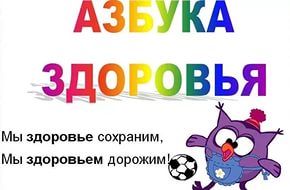 Направления работы
Тело человека.
Гигиена
Безопасность
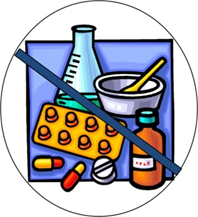 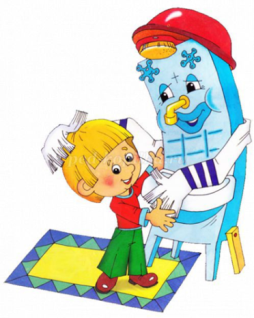 Спорт
Здоровое
 питание
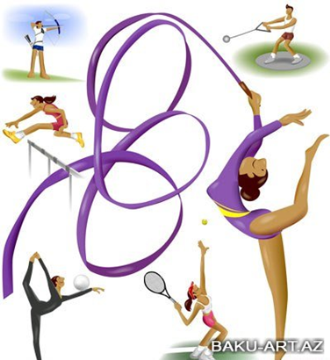 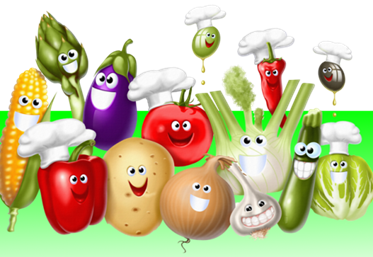 Результатами проведенной работы являются:
1.	Сформированы навыки здорового образа жизни воспитанников, педагогов и родителей ДОУ.
2.	Разработан цикл занятий по теме проекта.
3.	Составлено перспективное планирование по здоровьесбережению и обобщен опыт работы по технологии здоровьесбережения.
4.	Улучшены показатели воспитанников.
5.	Расширились знания о видах спорта.
6.          Использование детьми в активной речи потешек, стихов, считалок, загадок, пословиц.
7.	Театрализованная деятельность (драматизация русских народных потешек, стихотворений детских авторов).
Составлены картотеки:
дидактических  игр: «Здоровье человека», «Безопасность в быту», «Пожарная безопасность», «На укрепление осанки, мышц спины, брюшного пресса»; 
игр по развитию речи «Человек. Части тела».
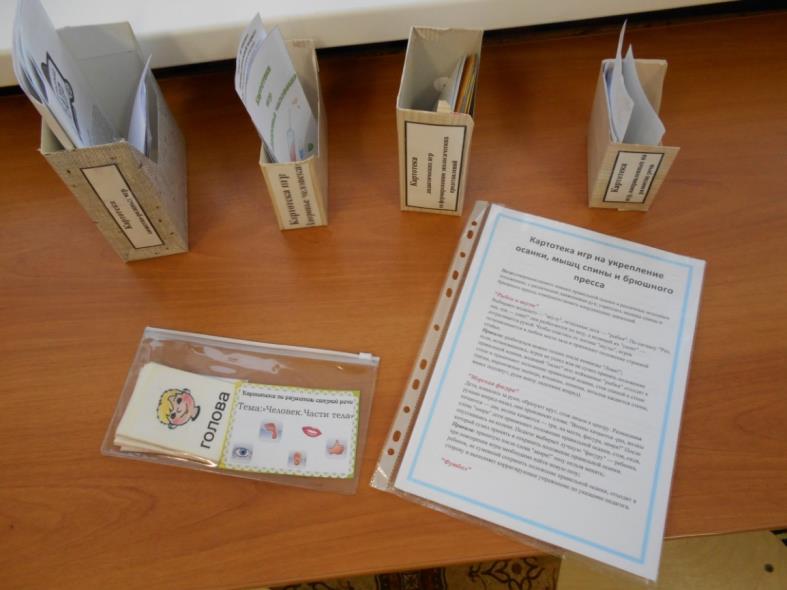 Взаимодействие 
в ходе проекта 
со специалистами 
детского сада
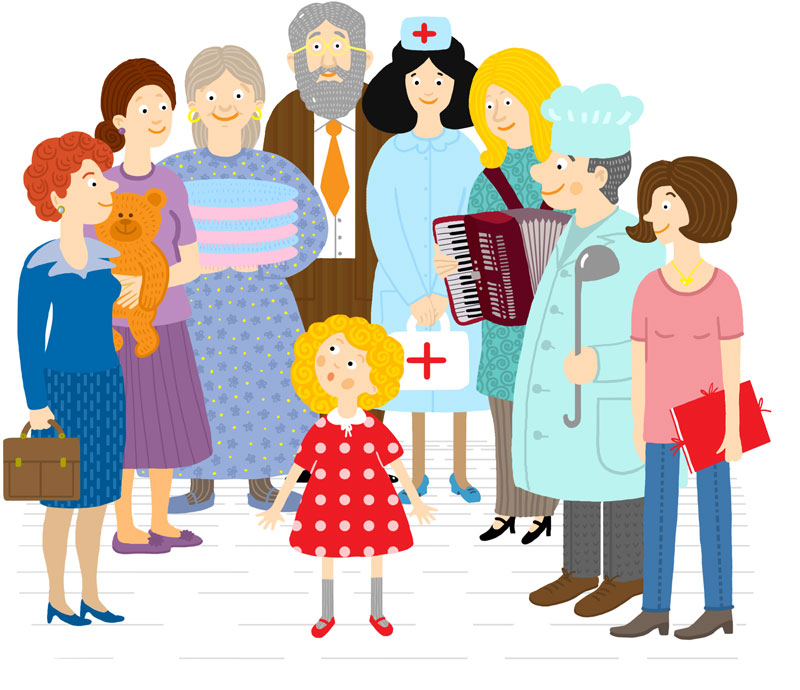 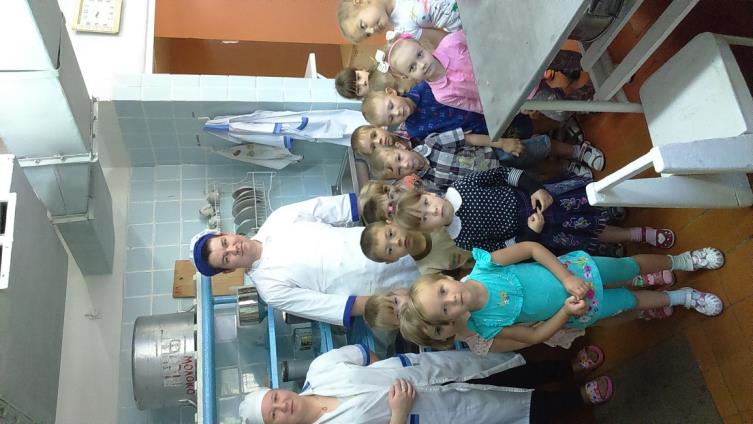 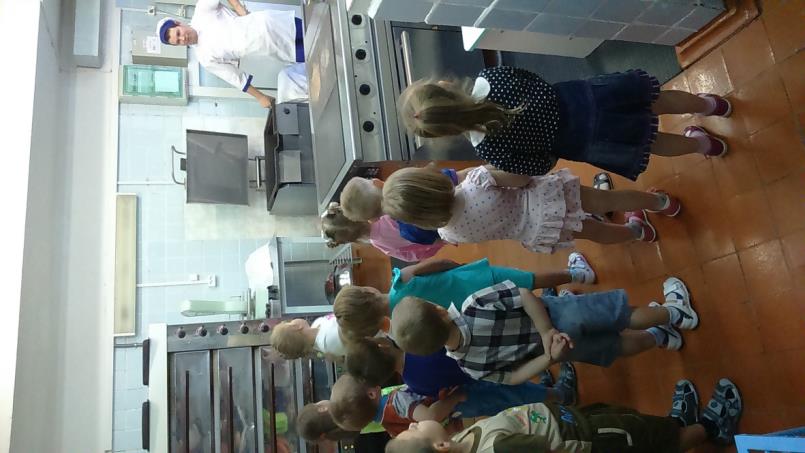 Экскурсия на кухню
Экскурсия в прачечную
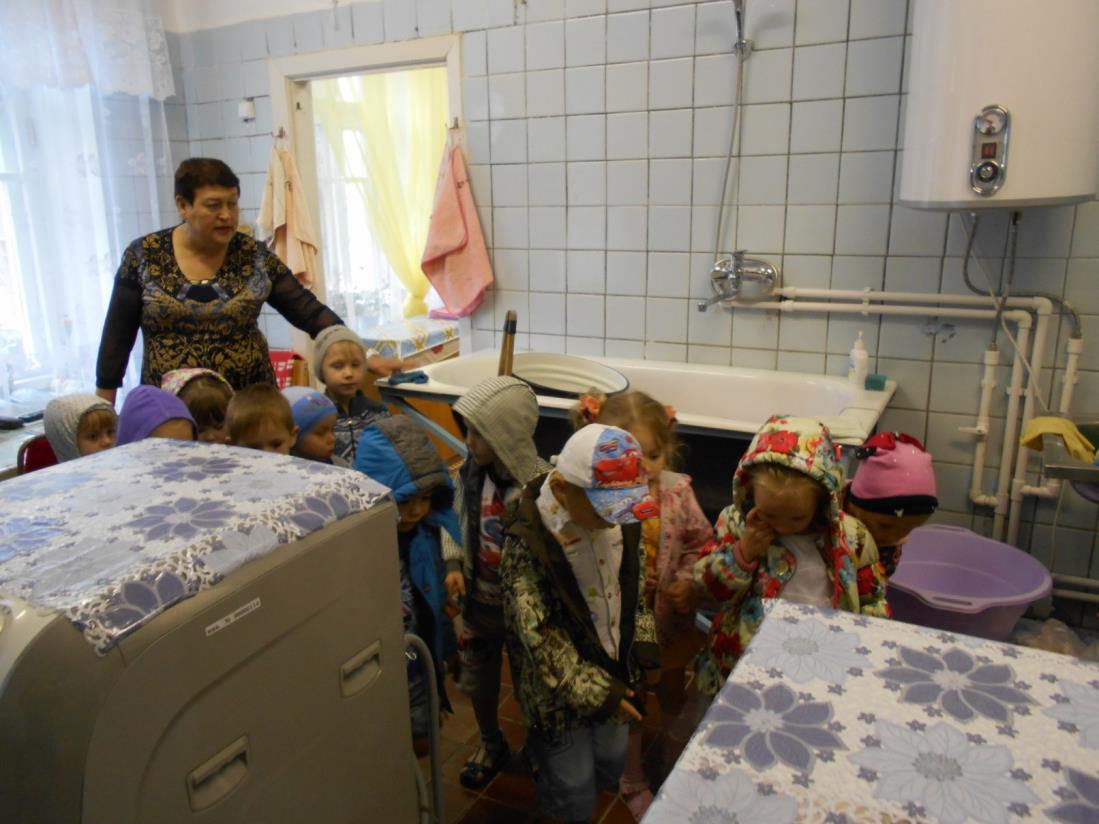 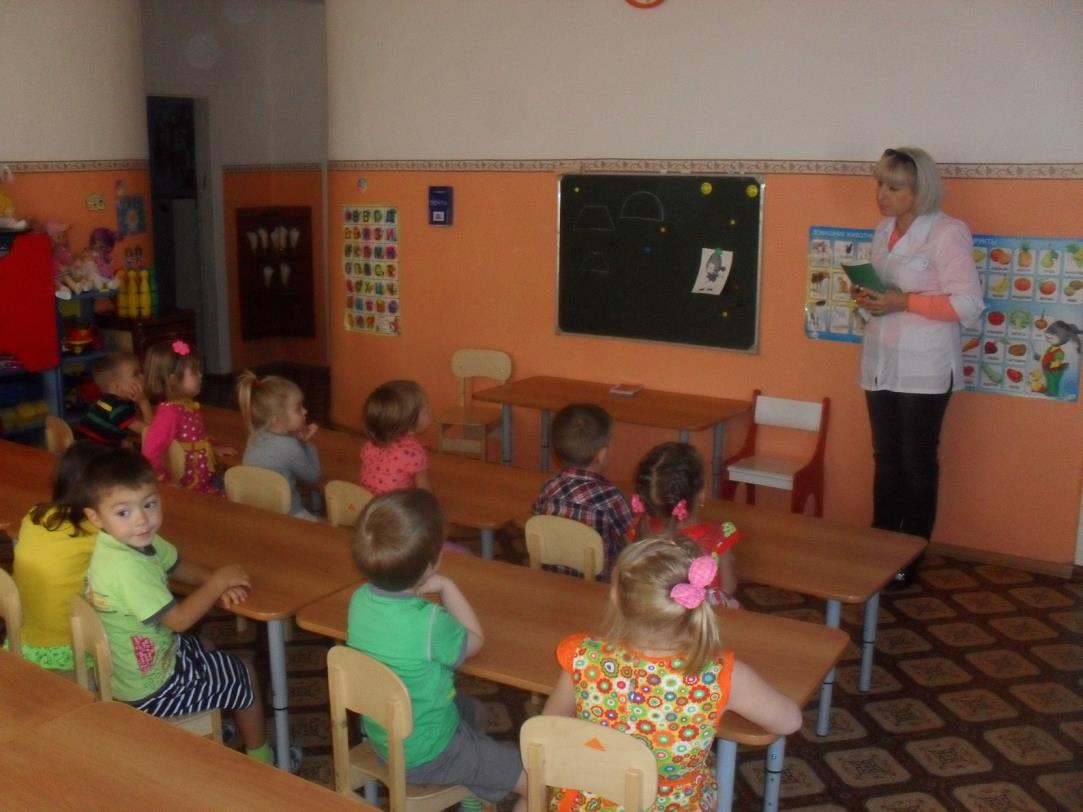 Беседа 
с медицинским работником
Занятие 
с логопедом
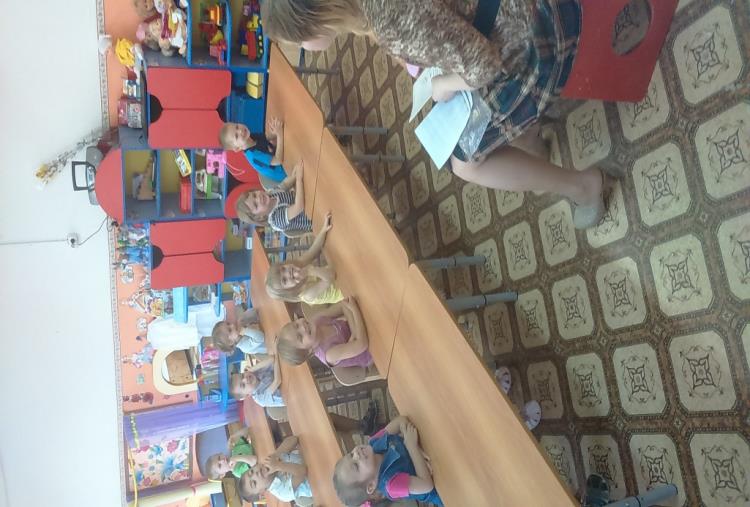 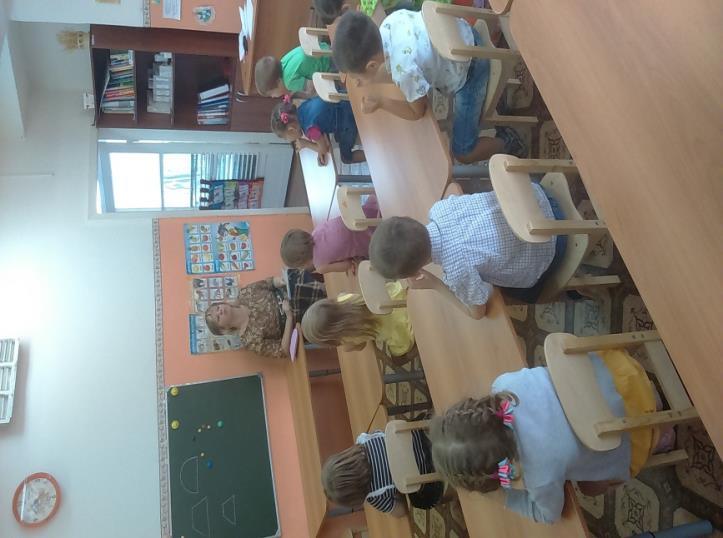 Формирование навыков 
хозяйственно-бытового труда
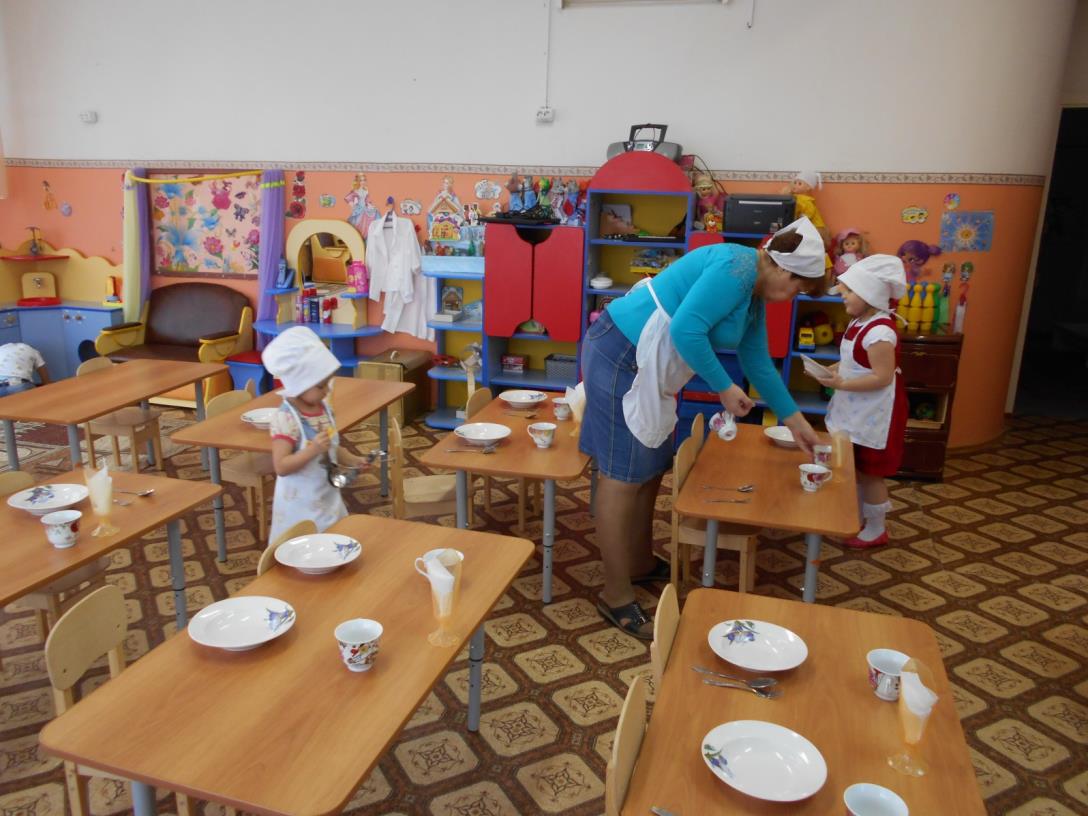